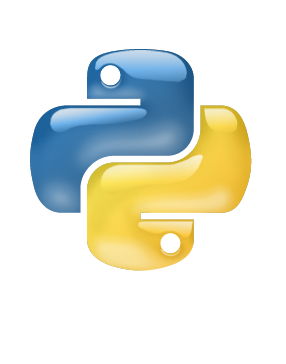 Some Common Issues:Print, Maths, Variables
Damian Gordon
“ ”
“ ”
" "
“ ”
" "
print(Hello World)
print(Hello World)



print(“Hello World”)
print(Hello World)



print(“Hello World”)
print “Hello World”
print “Hello World”



print(“Hello World”)
print “Hello World”



Print(“Hello World”)
InputVal = int(“input()”)
InputVal = int(“input()”)



InputVal = int(input())
InputVal = int(“input()”)



InputVal = int(input())
InputVal = int(input()
InputVal = int(input()



InputVal = int(input())
InputVal = int(input()



InputVal = int(input())
“Hello World”
“Hello World”
print(“ “Hello World” ”)
“Hello World”
print(“ “Hello World” ”)



print(“ \“Hello World\” ”)
“Hello World”
print(“ “Hello World” ”)



print(“ \“Hello World\” ”)
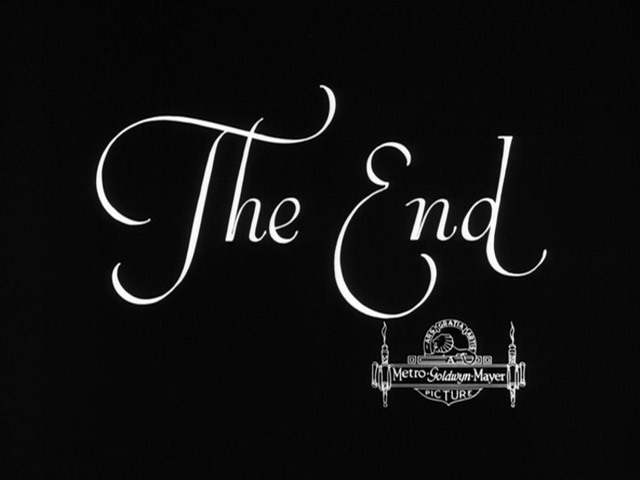